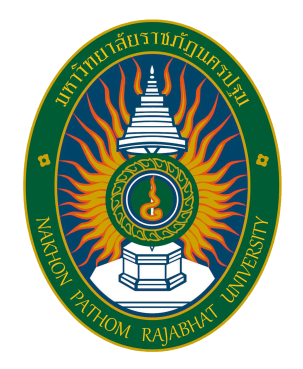 บทที่ 9 การตัดต่อเสียง
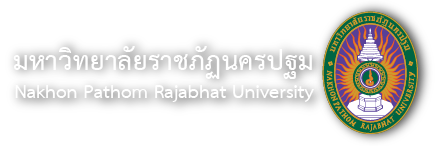 ศัพท์เทคนิคที่เกี่ยวกับการตัดต่อ การเชื่อมเสียง
1. cut หมายถึง การเปลี่ยนจากเสียงหนึ่ง ไปยังเสียงหนึ่งทันที
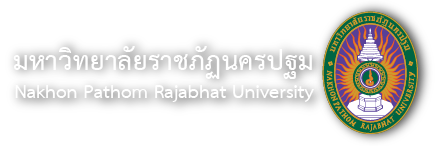 ศัพท์เทคนิคที่เกี่ยวกับการตัดต่อ การเชื่อมเสียง
2. fade in หมายถึง เสียงที่ค่อยๆเริ่มความดัง
จาก 0 ค่อยๆดังขึ้นเรื่อยๆจนเต็มระดับความดังที่ตั้งไว้
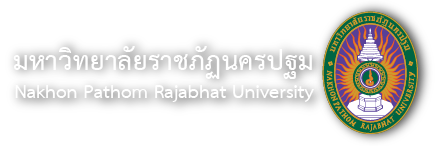 ศัพท์เทคนิคที่เกี่ยวกับการตัดต่อ การเชื่อมเสียง
3. fade out หมายถึง เสียงที่ดังปกติ ค่อยๆลดระดับลง จนเงียบหายไป
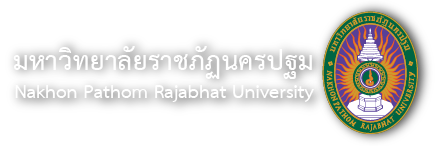 ศัพท์เทคนิคที่เกี่ยวกับการตัดต่อ การเชื่อมเสียง
4. cross fade หมายถึง เป็นการเชื่อมระหว่าง2เสียง 
โดยเสียงที่1กำลังจะดับลง แล้วเสียงที่2ก็ค่อยๆดังสวนขึ้นมา
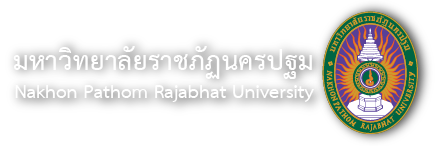 ศัพท์เทคนิคที่เกี่ยวกับการตัดต่อ การเชื่อมเสียง
5. seque	หมายถึง เสียง1ค่อยๆดับลงไปจนถึง0 แล้วเสียงที่2ก็ค่อยๆดังขึ้นมาทันที